臺北市立松山工農
105學年度高職優質化
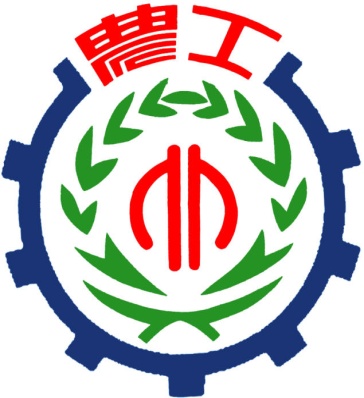 報告人：楊益强 校長
中華民國105年12月30日星期五
子計畫１-繽紛工農 評鑑成績提升計畫
105-1繽紛工農－○○○○○○○○
105-1繽紛工農－○○○○○○○○
子計畫２-精進工農 教師專業發展計畫
105-2精進工農－○○○○○○○○
子計畫３-樂讀工農 適性就近入學計畫
105-3樂讀工農－○○○○○○○○
子計畫４-活化工農 學生適性揚才計畫
105-4活化工農－○○○○○○○○
子計畫５-躍升工農 課程特色發展計畫
105-5躍升工農－○○○○○○○○
子計畫６-永續工農 行政效能提升計畫
105-6永續工農－○○○○○○○○
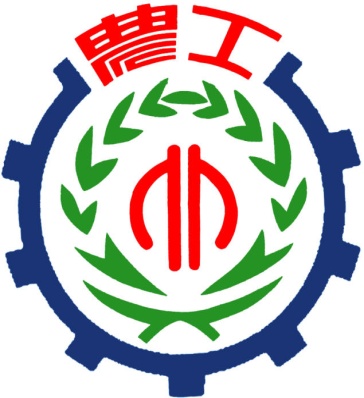 簡報完畢
謝謝您的指導!